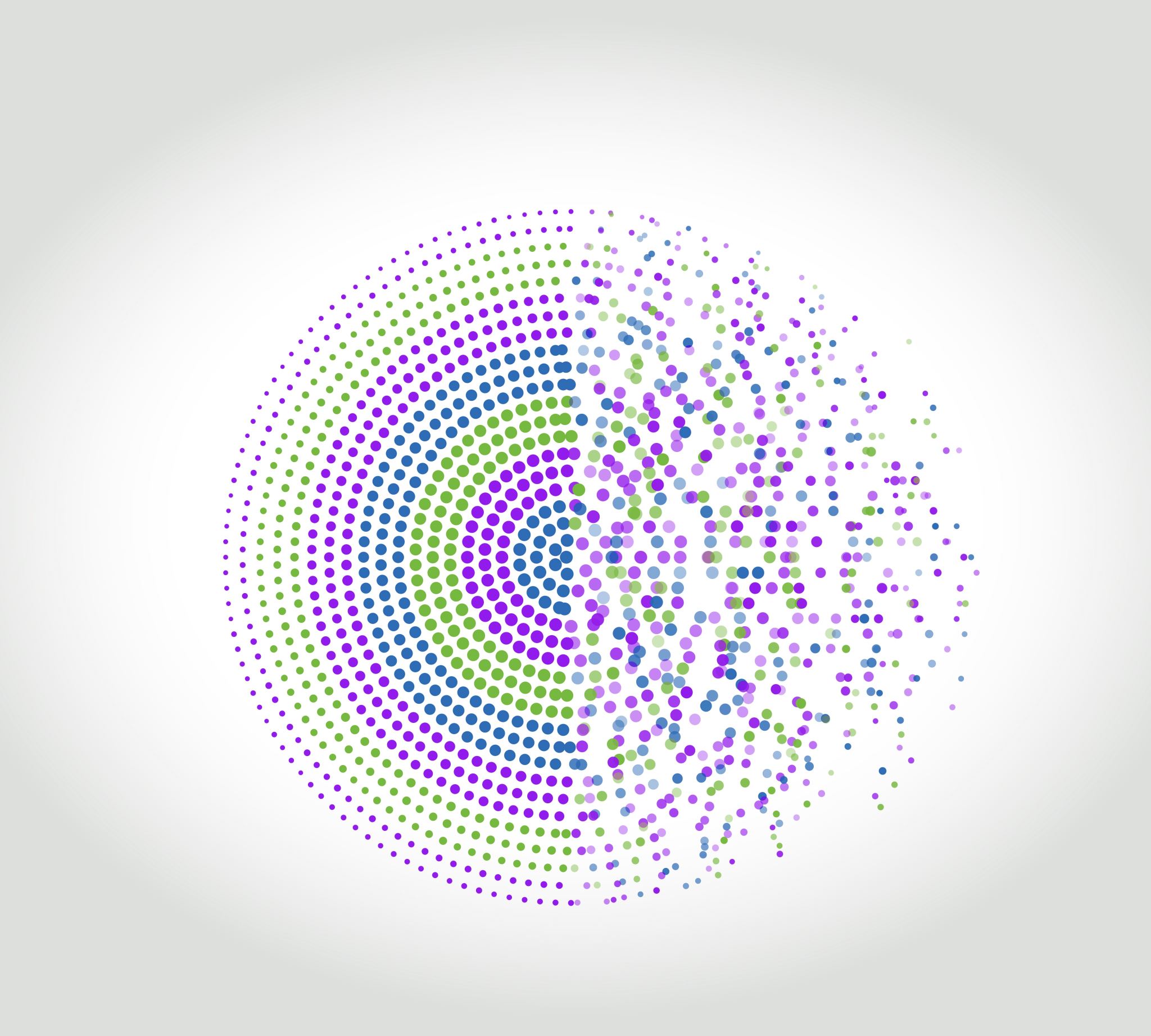 Kennisagenda voor gelijke kansen
Alfons ten Brummelhuis
18 juni 2022
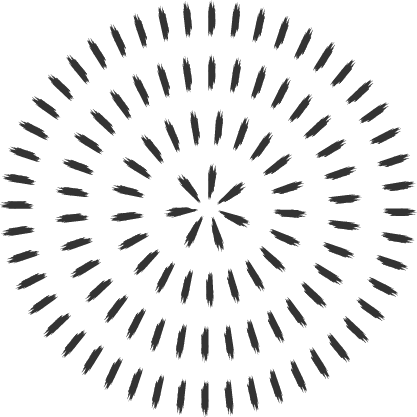 1. longlist2. shortlist3. thema’s
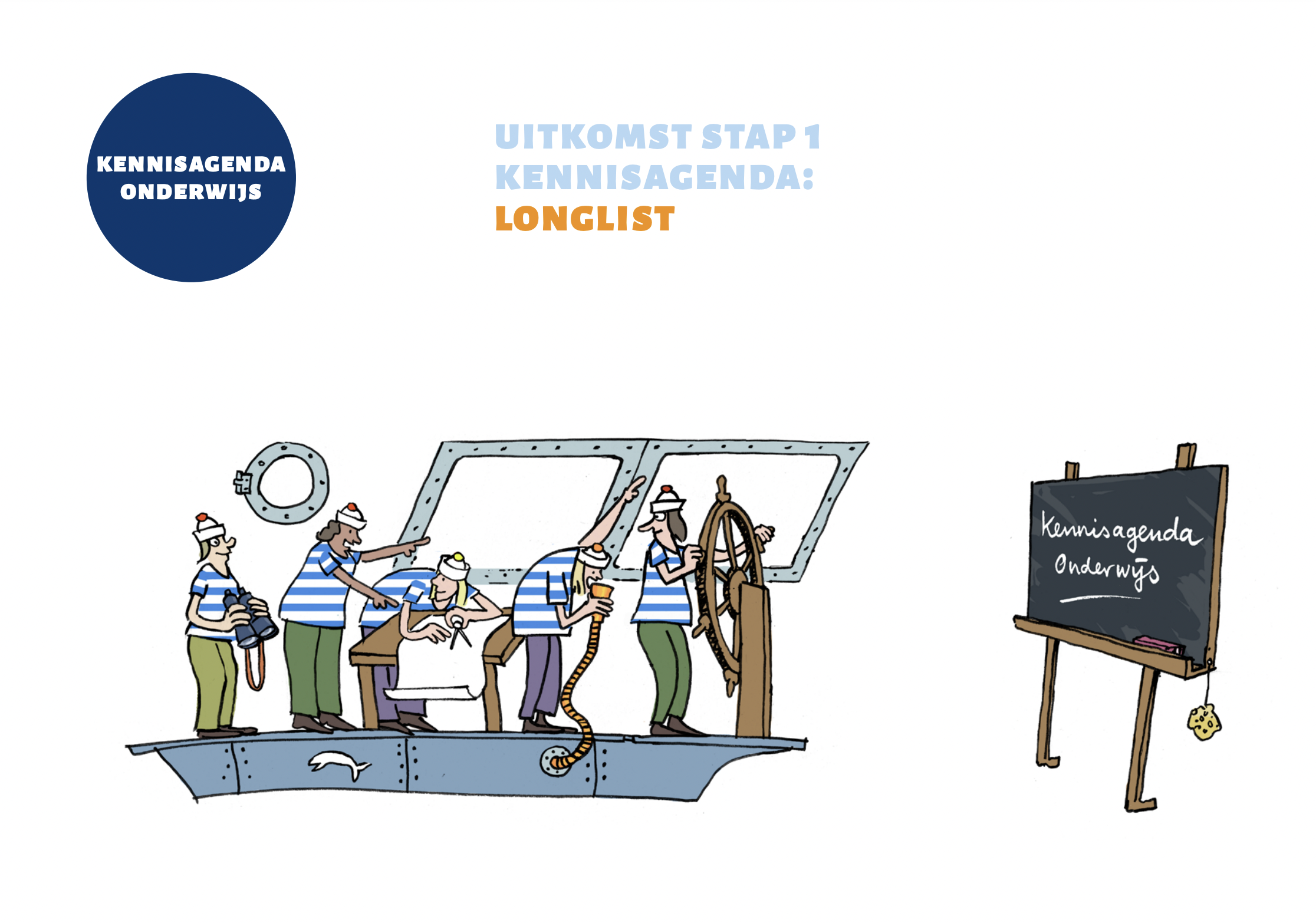 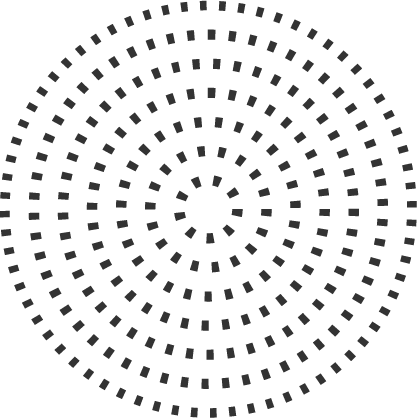 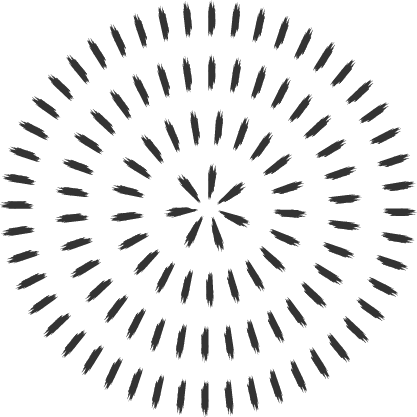 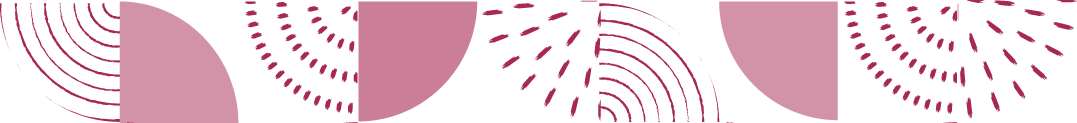 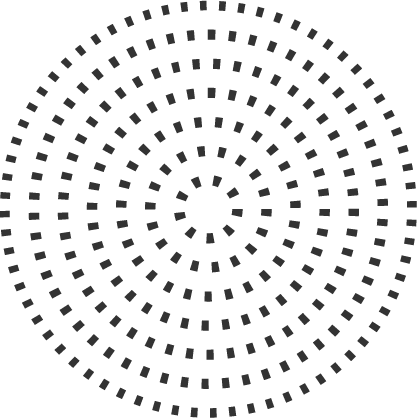 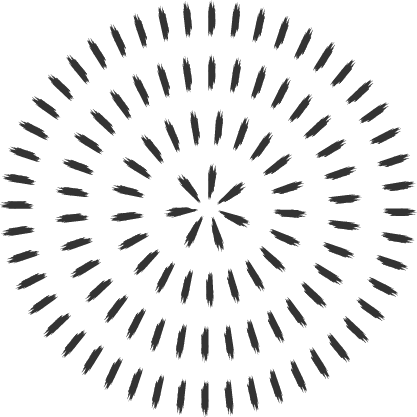 6 thema’s
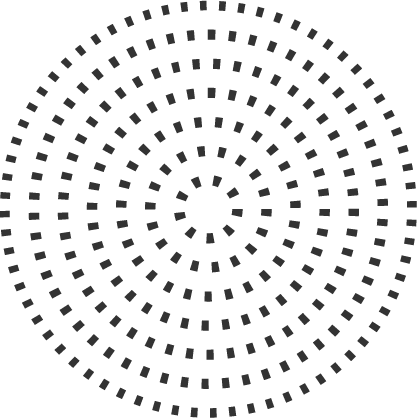 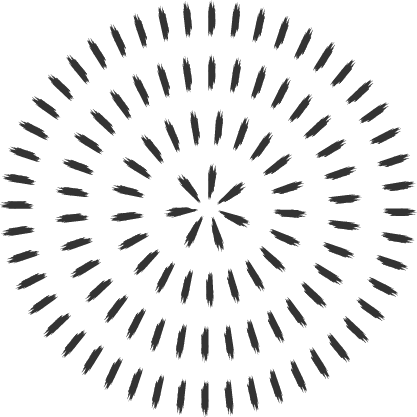 Veronderstelde werking
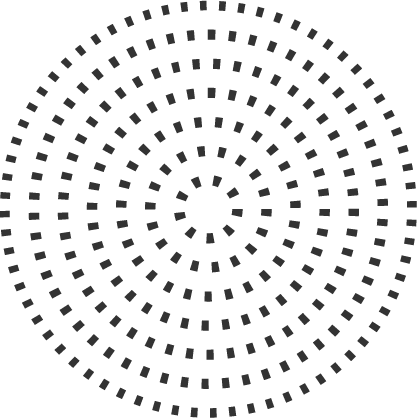 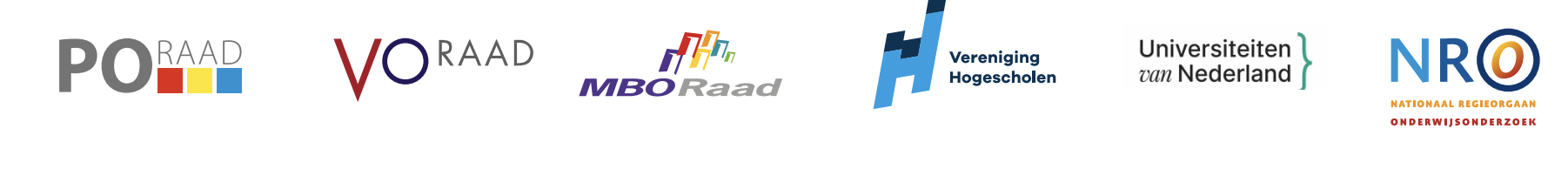 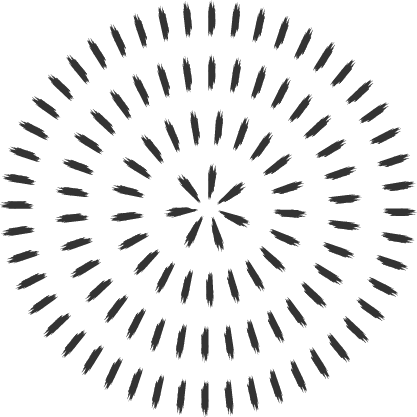 Gelijke kansen
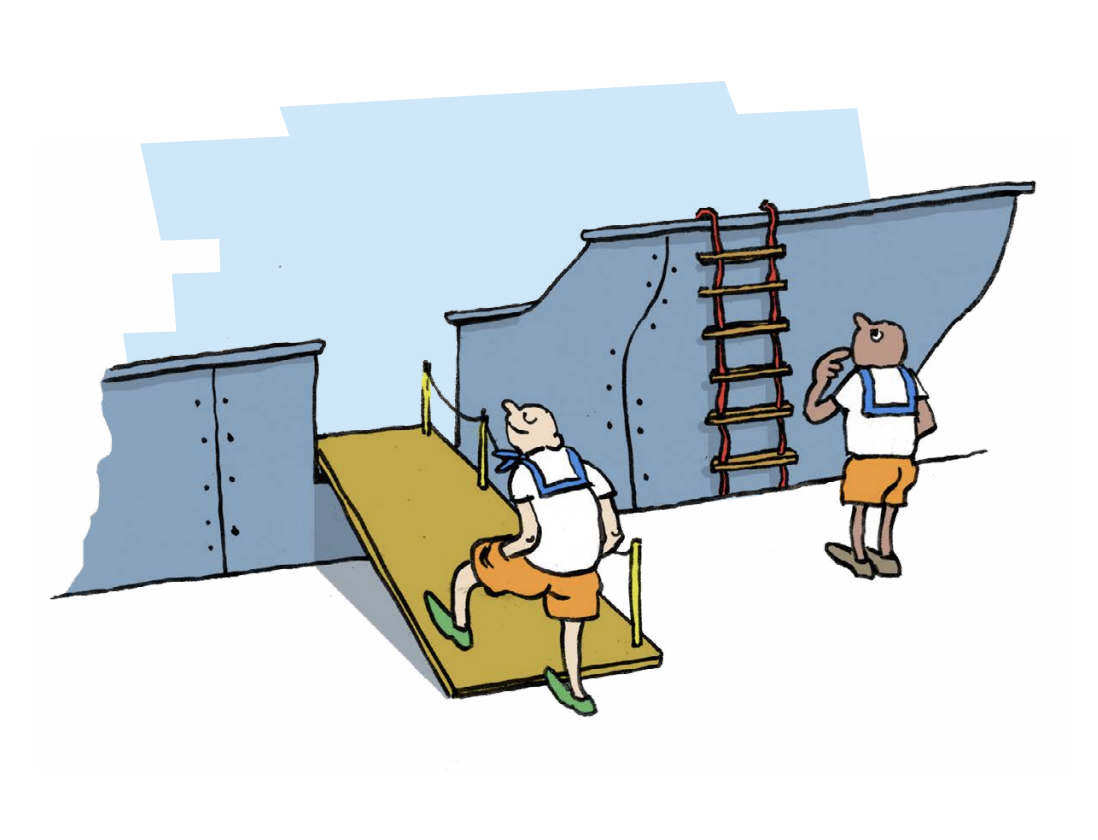 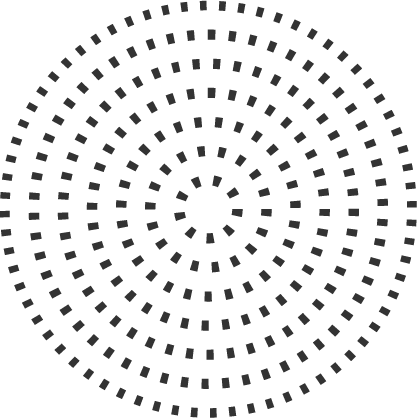 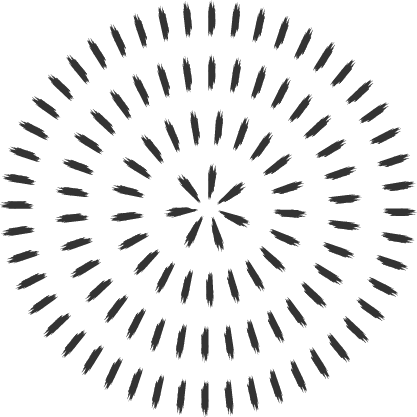 Kader kansengelijkheid
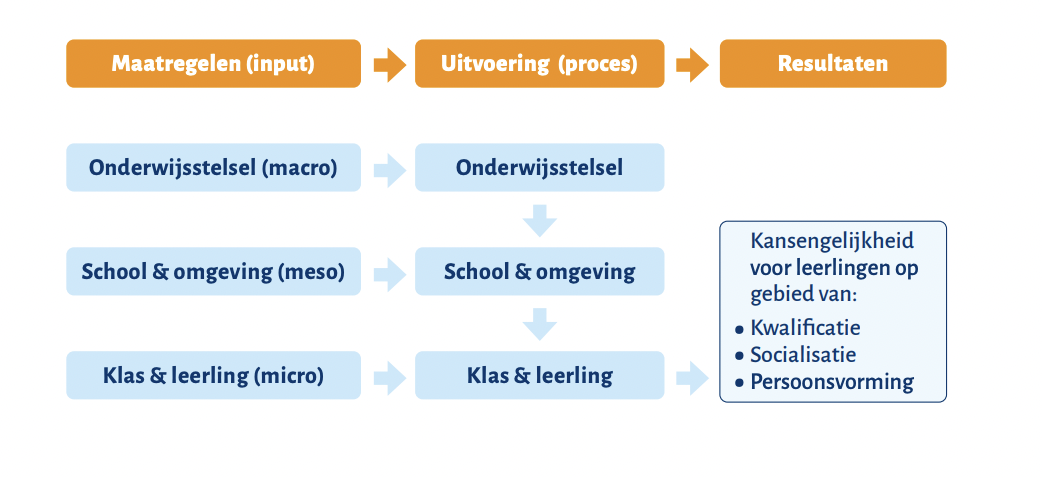 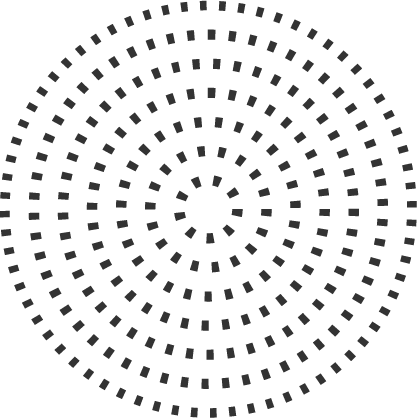